2018.02.19. reggeli áhítatGerendás, Általános Iskola
Lószerszámok…
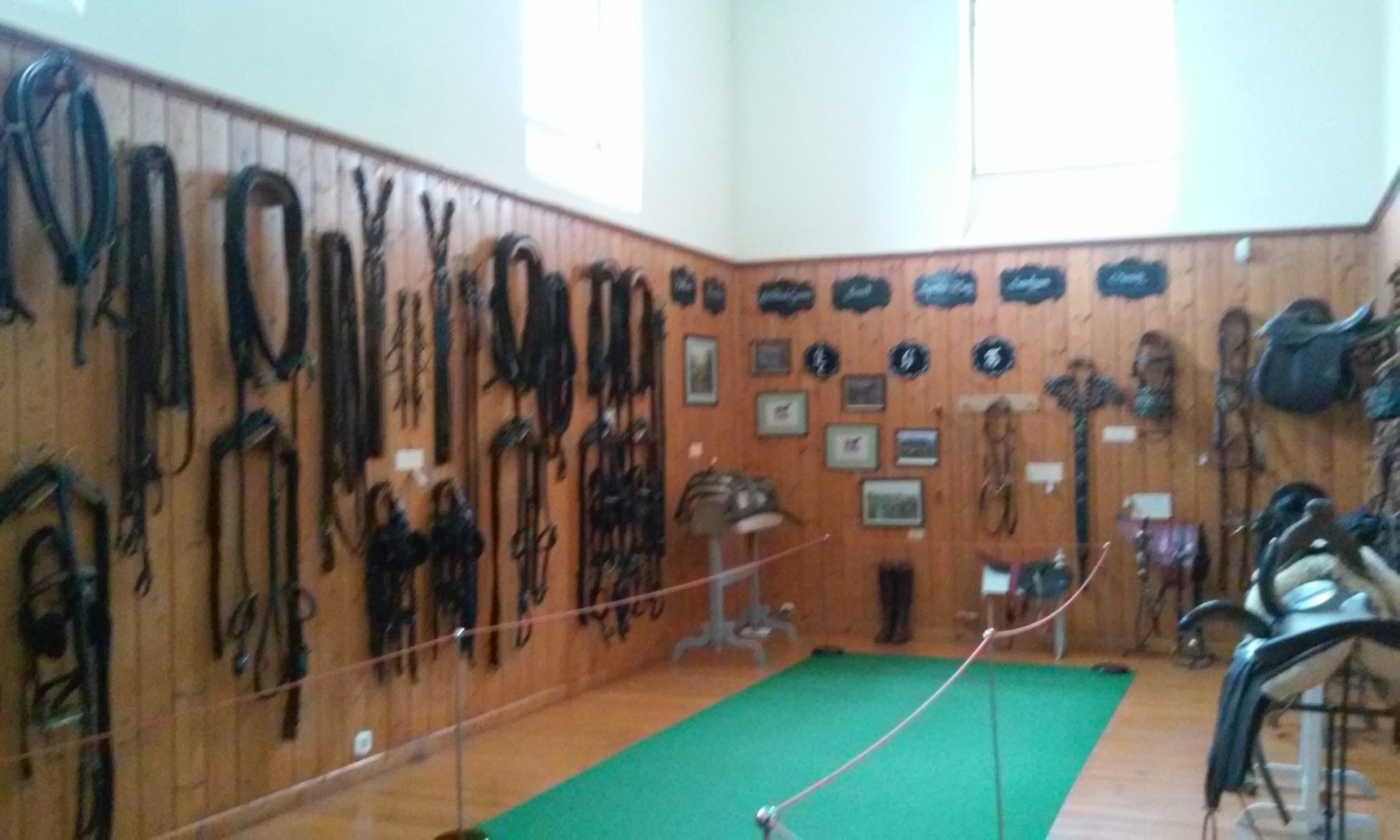